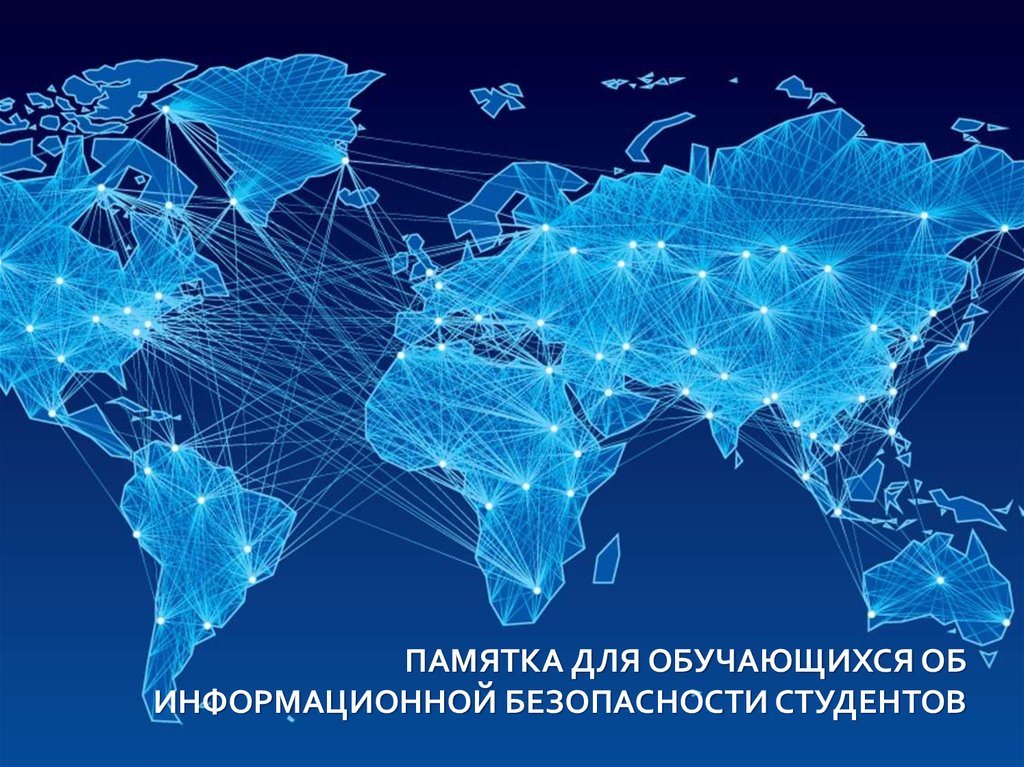 Нельзя без контрольно заходить  на сайты
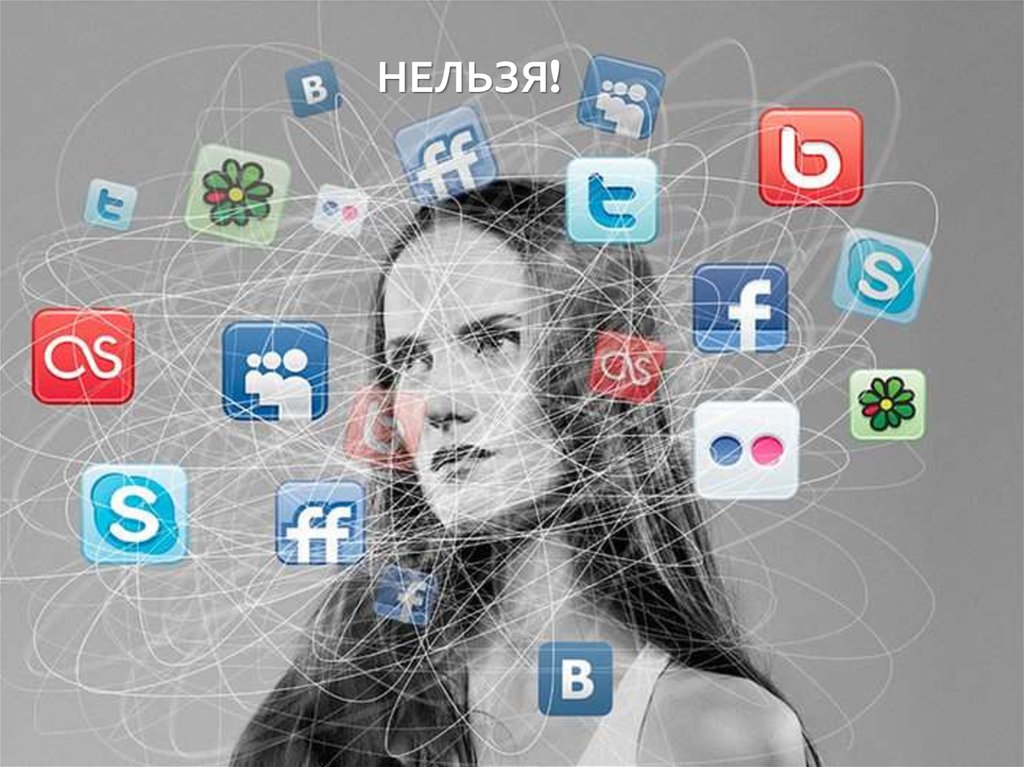 НЕЛЬЗЯ сообщать информацию
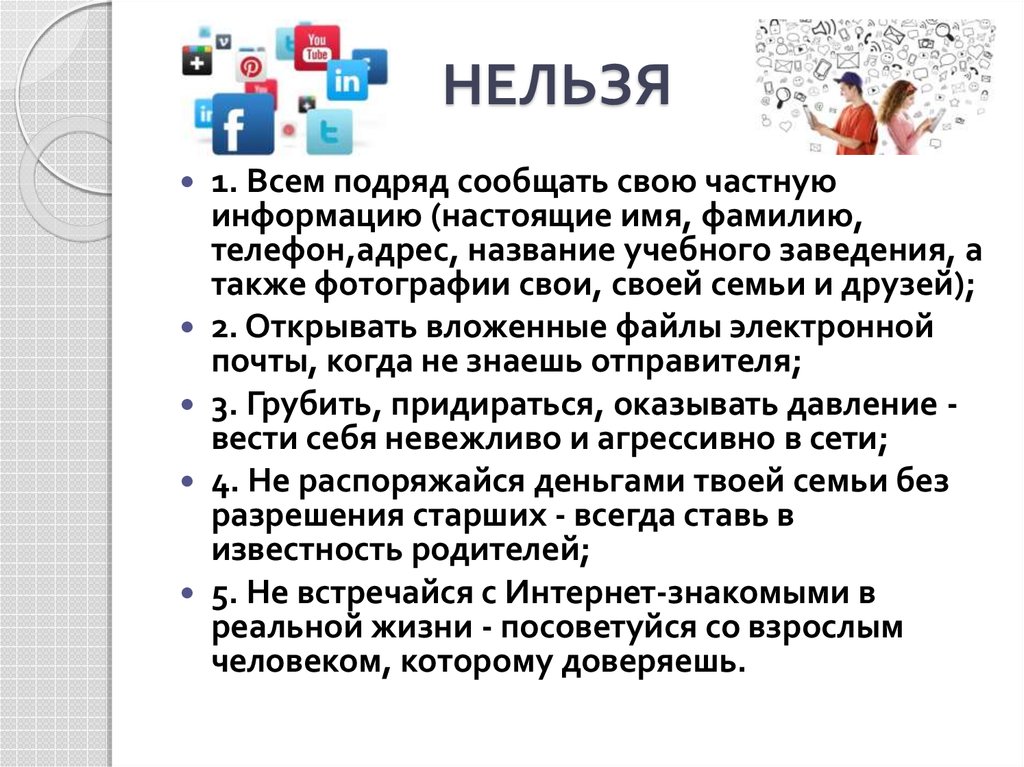 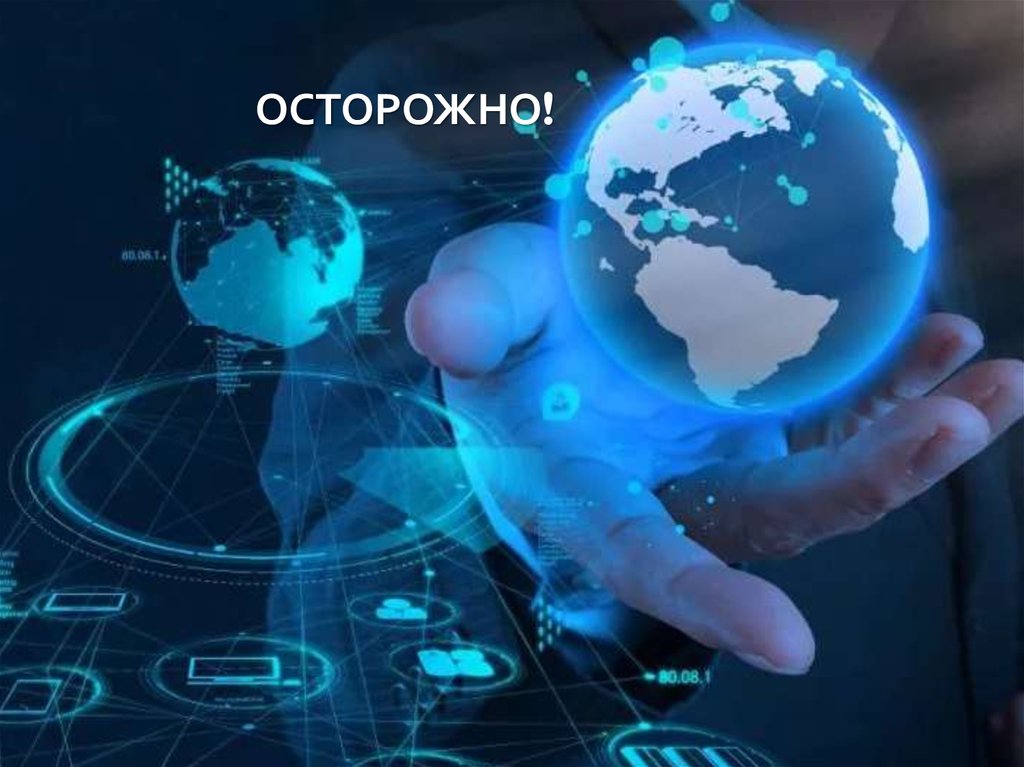 ОСТОРОЖНО
Можно
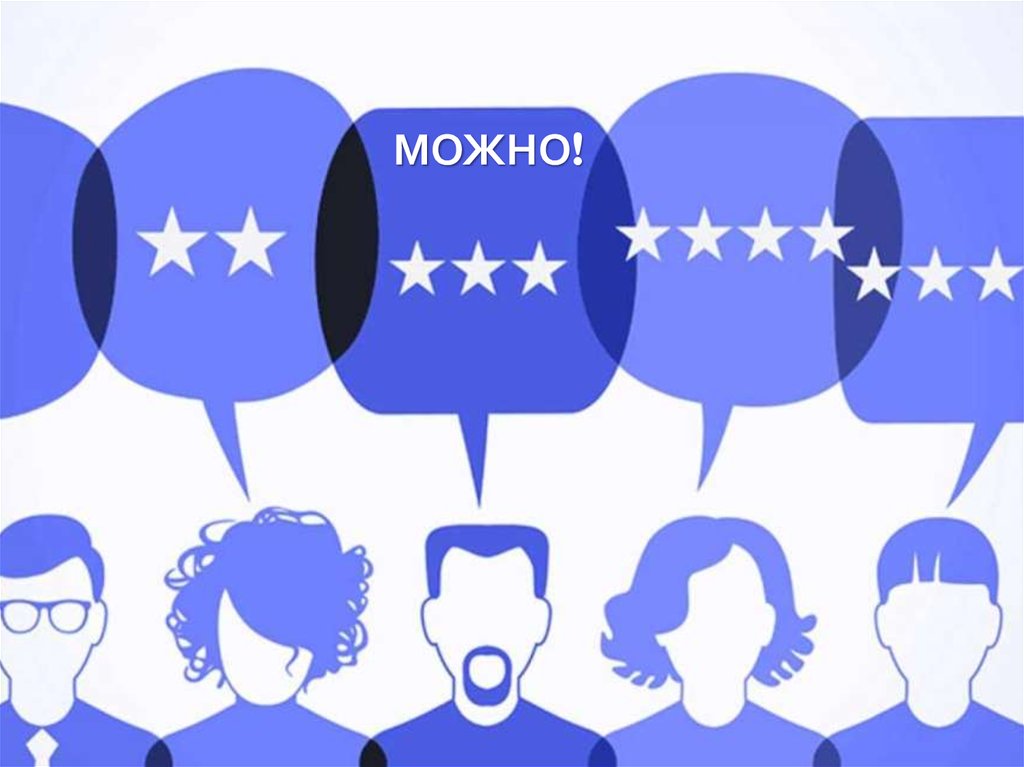 МОЖНО
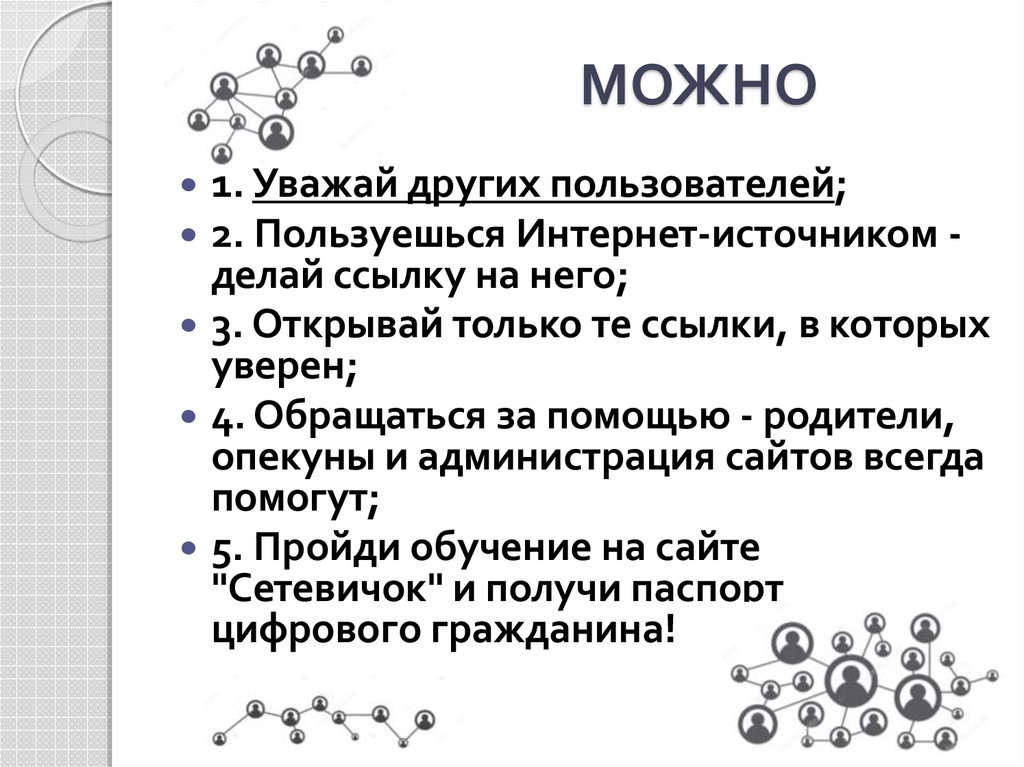 Проводник в мире интернета
СОВЕТЫ
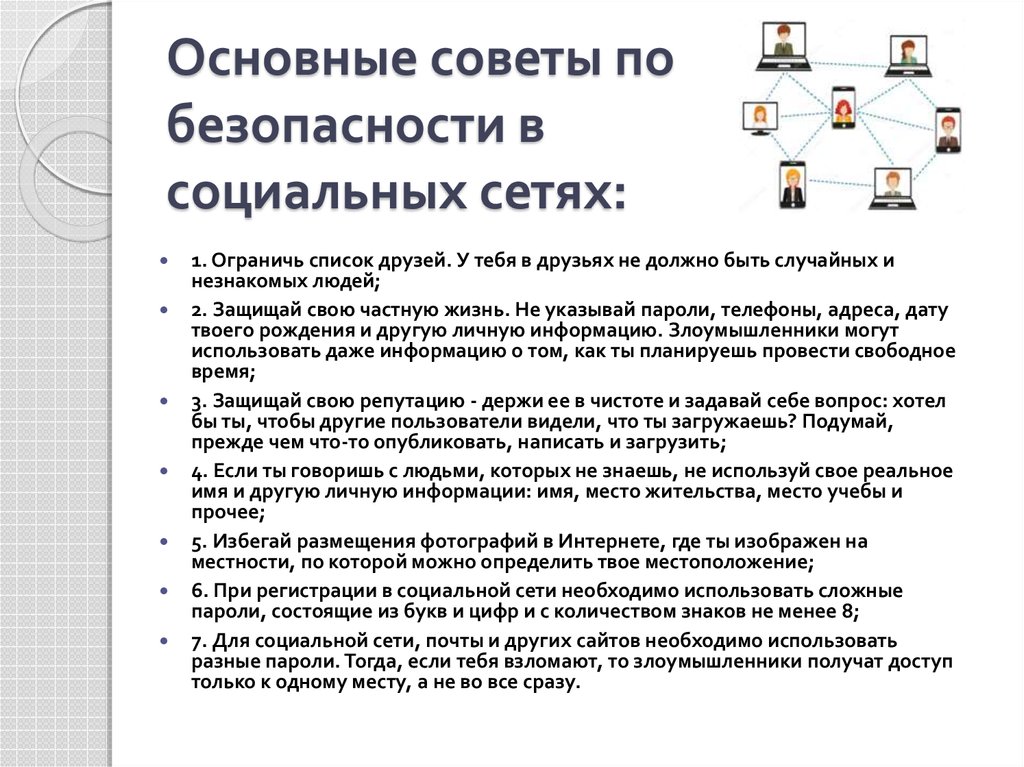 Безопасность в социальных сетях
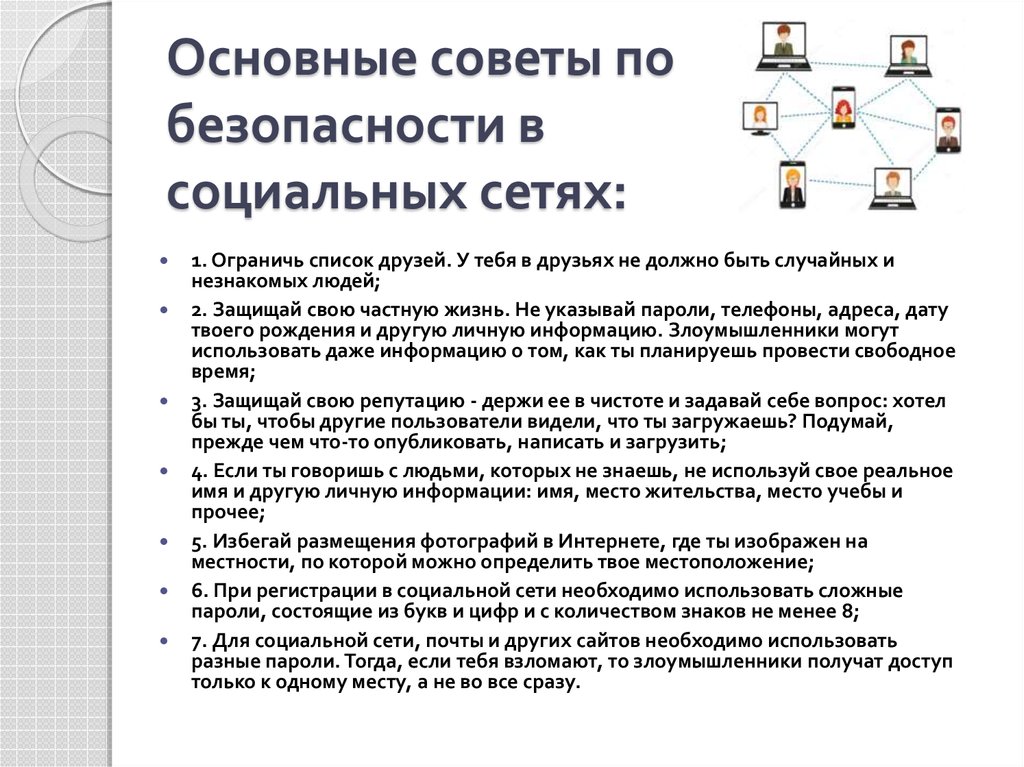 Основные советы
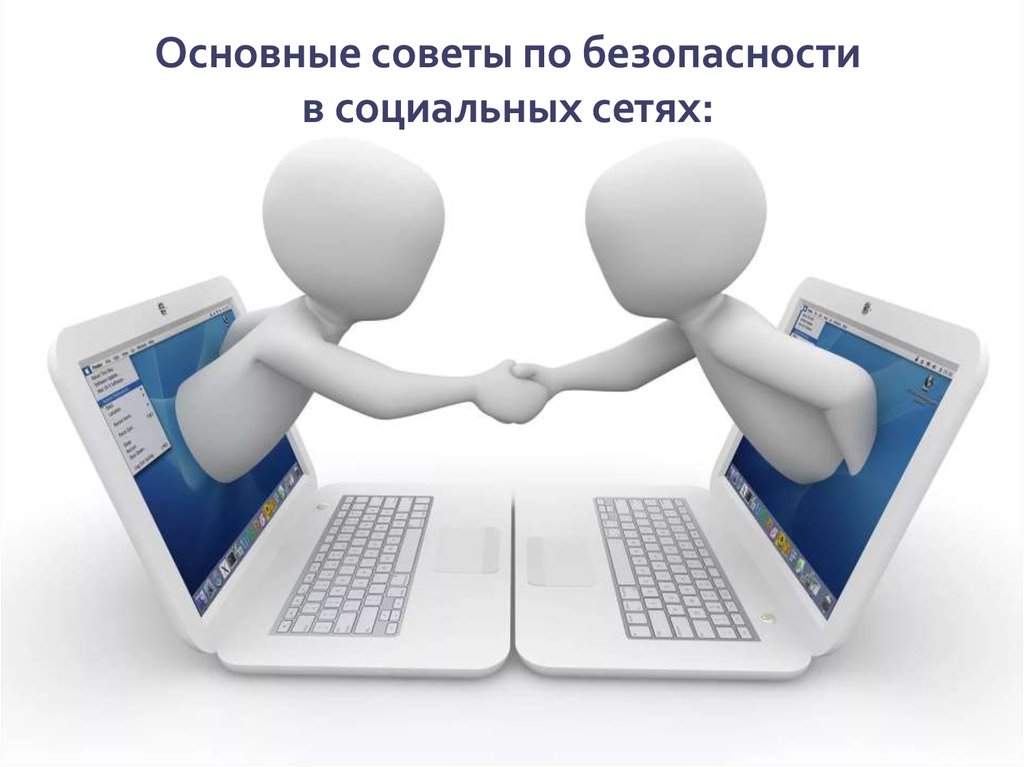 Кибербуллинг
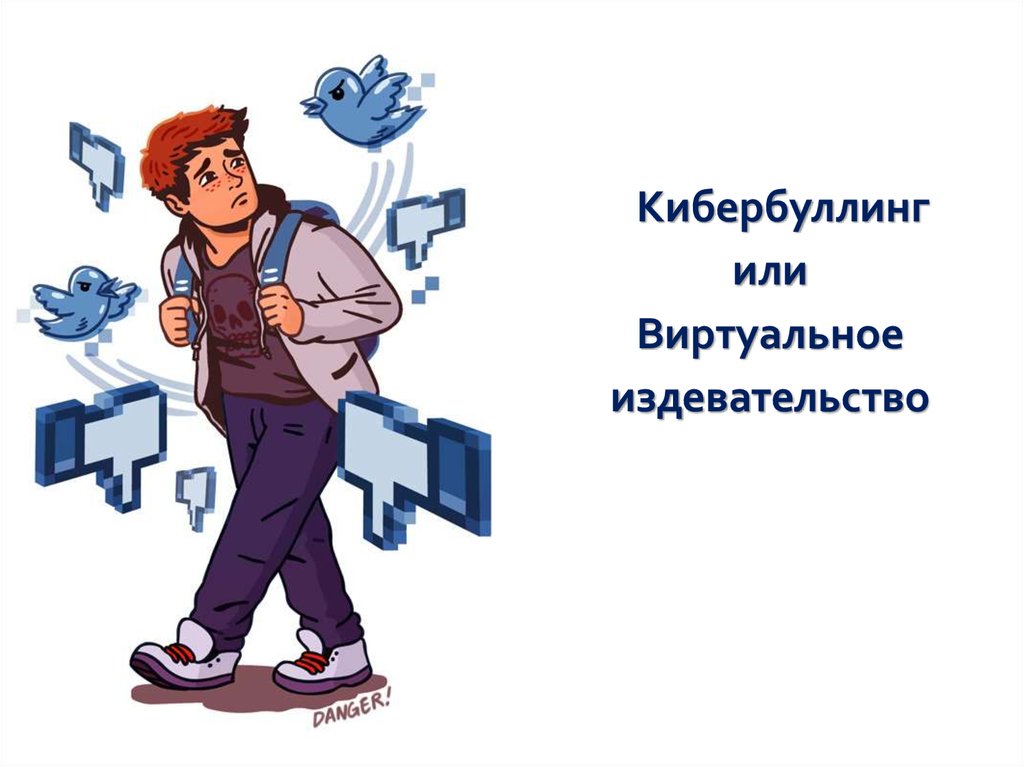 Киберббулинг
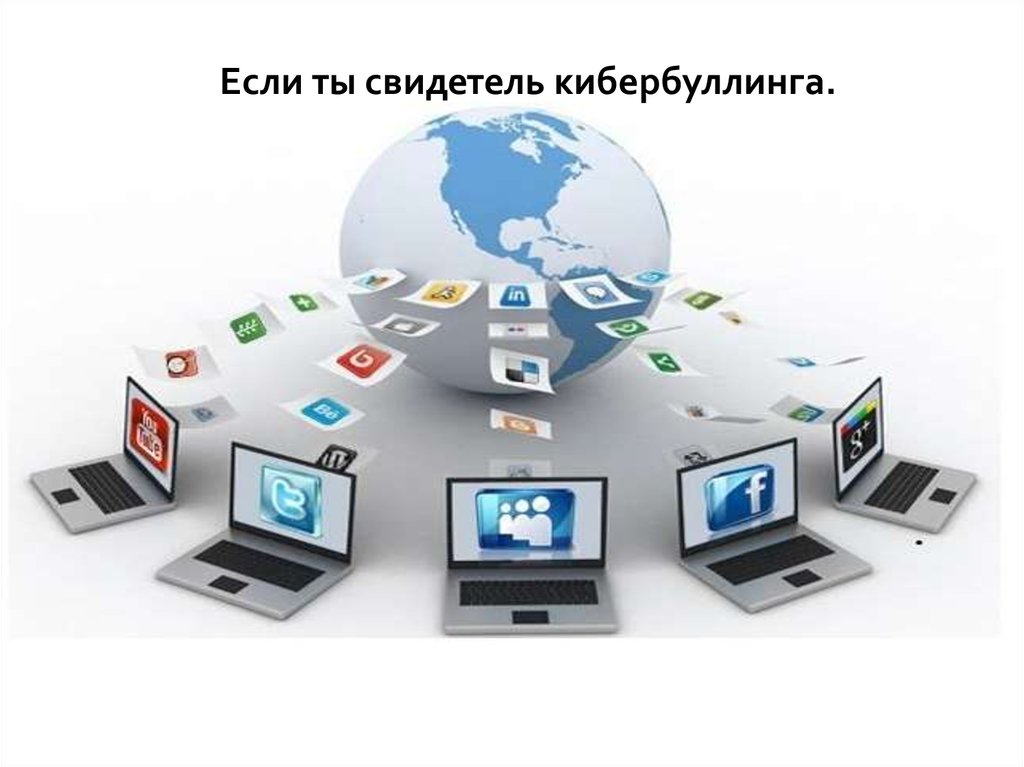 Кибербуллинг
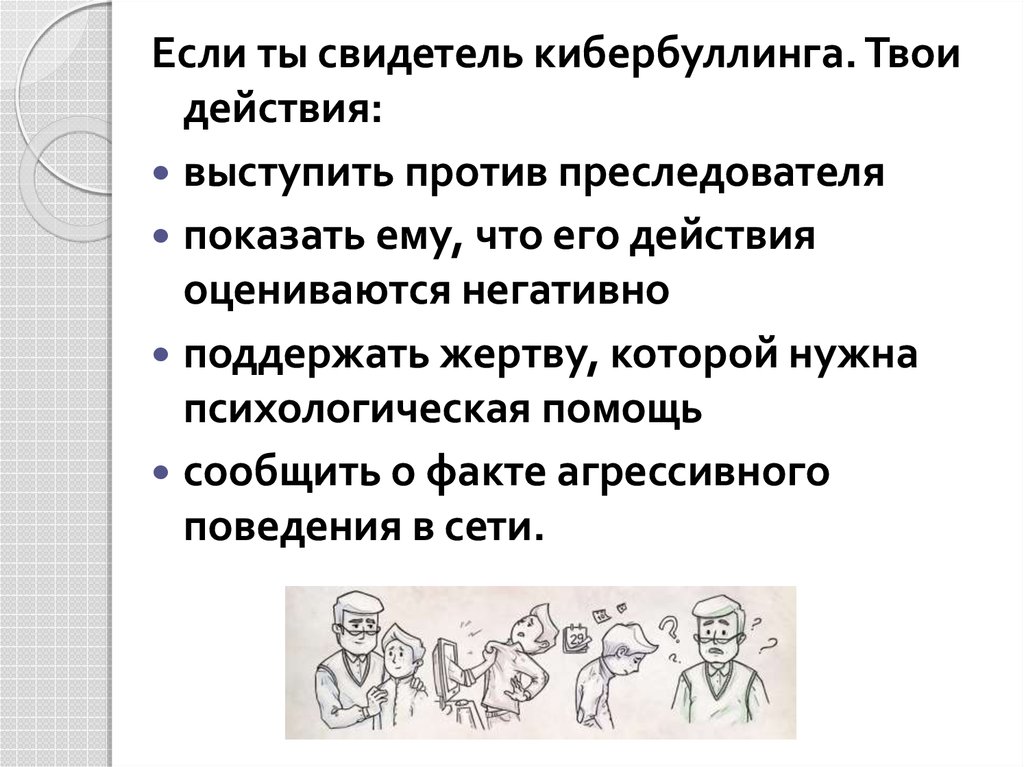 Будьте осторожны
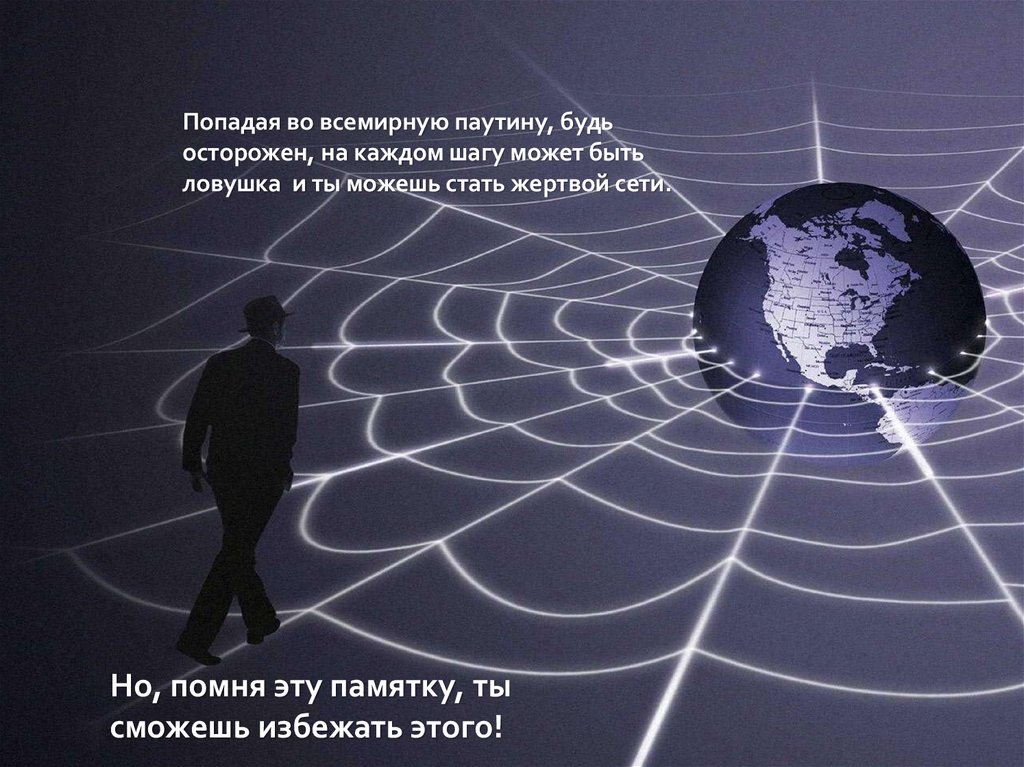 Советы по борьбе с кибербуллинг
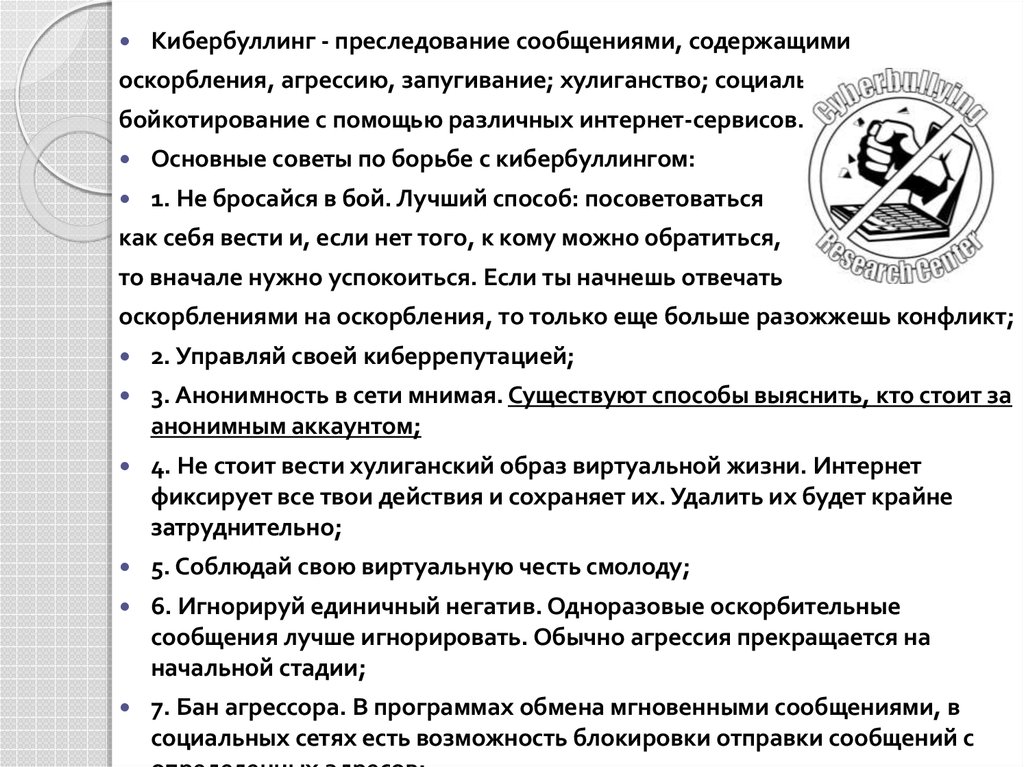 БЛАГОДАРЮ ЗА ВНИМАНИЕ !!